Nutritional assessment
Contents
Definition
Classification
Advantages and dis advantages of each assessment methods
definition
Nutritional assessment is the process of   estimating the nutritional position of an individual or group, at a given point in time, by using proxy measurement of nutritional adequacy.
It provides an indication of the adequacy of the balance between dietary intake and metabolic requirement. 
Can take one of four forms , surveillance, screening or intervention: 
Surveys 
Surveillance
Screening or 
Intervention
Assessment methods
Direct methods
ANTHROPOMETRY
BIOPHYSICAL METHOD 
CLINICAL METHOD 
DIETARY METHOD 
Indirect methods
Ecological methods; use population as a whole
Functional method; uses the effect of each diet on the body system
Vital statics. Uses mortality and morbidity figure to asses nutritional status
We will see only the direct methods
Anthropometric Method of Nutritional assessment
Measurement of the variations of the physical dimensions and the gross composition of the human body at different age levels and degrees of nutrition
Used for assessment of growth in developing countries
Anthropometric assessment is done for two purposes 
Anthropometric measurements of growth 
Anthropometric measurements of body composition 
Measurement of fat 
Measurement of fat-free mass
Weight
Weight can be measured with a : 
Hanging spring scale (< 2 years children) 
Beam balance (> 2 years) 
Portable electronic scale 
Calibration needed after every measurement 
Remove or make allowance for clothing
Wait until the subject calm or remove the cause of anxiety
Recumbent length 
Measured in children:
Younger than 24 months 
Fewer than 85cm long if age is not known 
Who are too ill to stand 
Correct measurement of length requires that: 
Child is relaxed with no shoes on 
Child lies parallel to the long axis of the board 
Crown of the head is against the fixed board 
Movable board is brought up against the heels
Measuring length of the children 0-23 months
Measuring length of the children 0-23 months
Standing height
Measured in children 
Over 24 months of age 
85-110 cm tall if age is not known 
To measure height, the: 
The child stands barefoot wearing little clothing 
Child faces forward with legs straight 
Head, shoulder blades ,buttocks and heels contact the vertical board
Movable headboard is gently lowered 
Height is recorded to the nearest 0.1cm
Child Height Measurement - Height for Children 24 Months and Older
Head circumference 
It is an indicator of chronic malnutrition in under two children 
Not useful for above two children 
Measuring head circumference:
Tape should rest at occipital protuberance and supra-orbital ridge 
Hair crushed adequately 
Ears shouldn’t be under tape 
Position should be maintained at the time of reading 
Head wear should be removed ( as the culture permits)
Tape should not  be stretchable 
Measurement recorded to the nearest 1mm
Height-for-age (HFA) 
Is a measure of stunting 
Can indicate past malnutrition 
Is a reasonable predictor of long term mortality 
Is less useful measure of growth over time than weight-for-age 
Weight-for-height 
Weight-for-height (WFH) 
Is a measure of wasting when low
Indicates recent or current malnutrition 
Is a good predictor of short term mortality 
Doesn't require that the age of the child is known 
Requires that two measurements are made
Weight for age
Weight-for-age (WFA)
Is a composite measure of undernutrition when low
Fails to distinguish between wasting and stunting 
Is a good predictor of long term mortality 
Is the preferred measure of growth over time unliklly stunting.
Head circumference for age 
An index of chronic malnutrition for under two children due to: 
IUGR /LBW
Malnutrition during first few months of life
Body mass index ( BMI)
Described by weight in kg divided by height in meter square 
Commonly used weight for height ratio 
Well correlated with adiposity of in most younger and older adults ( sometimes excessive BMI could be from adiposity, muscularity, or edema)
Gives no indication about the distribution of the body fat
Misclassification is common
Lean individuals 
Very short individuals ( <150cm) or very muscular 
Abnormal relationship between leg and trunk length 
     ( e.g. Australian Aboriginals) – ratio of sitting height to standing height can be used
Classification of over weight ,obesity and CED in adults ( WHO, 2000)
Relationship between obesity and mortality
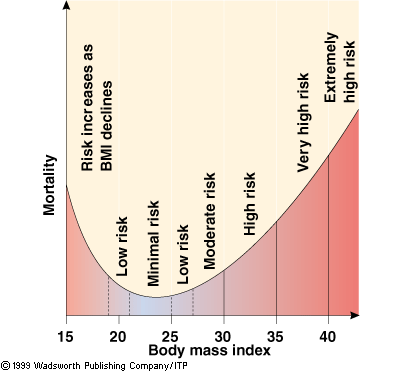 Anthropometric assessment of body composition
It is based on a model in which the body consists of two chemically distinct compartments 
Fat and
Fat free mass ( skeletal muscle , non-skeletal muscle, and soft lean tissue and the skeleton) 
Assessment of body fat 
It is the most variable component of the body which varies with age ,sex and weight 
Measured by:
Skin fold thickness 
Waist-to-hip circumference ratio
Skin fold thickness 
Provides an estimate of the size of subcutaneous fat depot 
Assumptions:
Thickness to the subcutaneous adipose tissue reflects a constant proportion of the total body fat 
The selected skin fold sites are representative 
Selected sites : 
Biceps and Triceps (  mid point of the arm), 
Sub-scapular ( left arm and shoulder relaxed )  
Supra-iliac ( above iliac crest at mid axillary line  and 
Mid axillary ( on the Axillary line at the level of xyphoid process )
Best measured by precision skin fold thickness calipers
Skin fold measurement
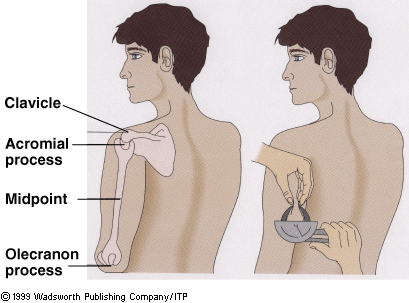 Waist to hip circumference ratio
Measured midway between the lowest rib cage and the anterior superior iliac spine divided by the circumference of the hip measured at the level of the greater trochanter of the femur ( widest point at the buttock)
Used to distinguish lower trunk ( hip and buttocks) and fatness in upper trunk (waist and abdomen) 
Overnight fasting is needed
If the ratio is > 1 in male and >0.85 in female there is high risk of cardiovascular  complication and related deaths
Mid upper arm circumference (MUAC)
MUAC in children is measured between ages 12 and 59 months with a tape. It is important that:
MUAC is measured on the midpoint of the left arm
The arm hangs freely alongside the body
The tape is flat around the skin
MUAC in children aged 12-59 months 
Wasting overestimated in younger children and underestimated in older ones
Is a measure of wasting when low 
Is a very good predictor of short term mortality 
Requires a single quick measurement with simple equipment 
Has relatively large observer variability 
     ( within and between)
Child Mid-Upper Arm Circumference Measurement
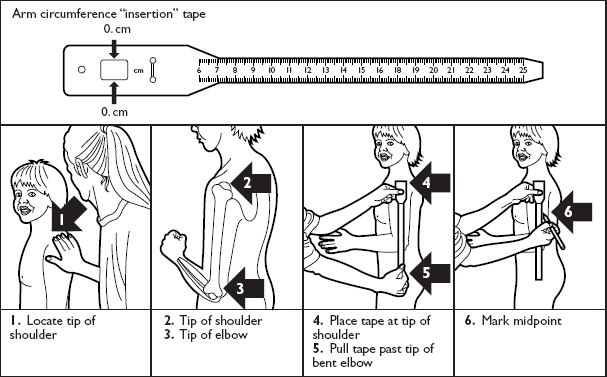 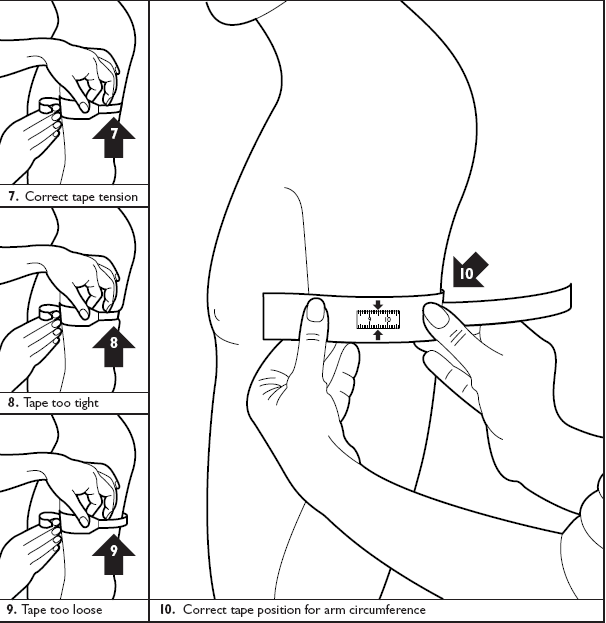 Pros and cons of anthropometric measurement
CLINICAL METHOD
Changes in the superficial tissues or in organs near the surface of the body, which are readily seen or felt upon examination. 
These include changes in:
Eyes 
Skin 
Hair or 
Thyroid gland
Common indicators
Edema 
Dyes-pigmentation of the hair 
Angular Stomatitis
Corneal lesions
Swelling (enlargement) of glands
Xerosis, etc.
ADVANTAGES
Fast & Easy to perform
Inexpensive
Non-invasive
Limitation:
Specificity is low; many of the signs are associated with a number of nutritional disorders as well as non-nutritional disorders. 
Sensitivity is low; sign may appear in the recovery as well as the deficiency state
Laboratory assessment of nutritional status
.
Are used to determine the amount of nutrients ( proteins, amino acids, Fe, Vitamin ), in cellular components influenced by nutrients 
     ( hemoglobin ,enzymes) , or metabolites 
    ( pyruvate , xanthuric acid), in tissues ( organs muscles ) and body fluids ( blood ,urine) 
Detects sub clinical deficiency states
Advantages and dis advantages
ADVANTAGES
Detects sub clinical deficiency states 
   limitation
tests can be complex
requires expensive equipment 
 needs highly trained staff.
Involves invasive procedure
Dietary method of nutritional assessment
Contents
Level of assessment
Classification of dietary methods
Limitation and dis advantages
Measuring food consumption at the national level
Food balance sheet 
Provides a comprehensive picture of patterns of  country’s food supply during specified reference period, calculated from the annual production of food, changes in stokes, imports , exports, and distribution of food over various uses within the country.
Total diet studies
Studies specifically designed to establish by chemical analysis the dietary intake of food contaminants by a person consuming a typical diet 
Food are collected from different places and prepared table ready, homogenized and analysed in central laboratories
Measuring food consumption at the household level
Food account method- daily record of all food entering the household, either purchased , received as gifts, or produced for HH use during the specified period ( e.g 7ds) 
Household food record method- emphasizes the food actually consumed by the household members rather than purchased or obtained
Measuring food consumption of individuals
two assessment methods 
Quantitative daily consumption methods ( current intake) 
Consists of recalls or records designed to measure the quantity of the individual food consumed over a 1-day period.
 Dietary history and food frequency questionnaire used to obtain retrospective information on the patterns of food use during a longer , less precisely defined time period
24 hour recall method
Subjects are asked to remember whatever they consumed within the last 24 hours. This includes all beverages, snacks, dessert, etc 
This is not sufficient to describe an individual’s  usual intake of food and nutrients
Multiple single day recalls increase the validity
Use of standardized protocol 
Pretesting before wider application
Advantage:
Relatively cheap 
Quick 
Less respondent burden 
No chance for the respondents to change their dietary habit 
Disadvantages 
It doesn’t indicate the usual intake unless conducts for representative days for a particular nutrient intake 
Respondent memory laps 
Social desirability bias ( the flat slop syndrome ) 
Has less precision 
Accuracy depends on the respondents ability to estimate the portion sizes
Estimated food records
The respondent is asked to record , at the time of consumption all food and beverages ( including snakes) eaten in household measures  for a specified period of time 
Standard household measures should be used 
Number of days included depends on the objective ( average intake or usual intake)
The approach varies with the objective to be met 
Weekends should be proportionately included
Con…
Advantages
     Less respondent burden
     Cheaper than  WRM
     Less time is used
Disadvantages
Estimation of portion size
Social desirability biase
Weighed record method
The most precise method available for measuring usual food and nutrient intake of individuals 
In weighed record method the subject, parent, or caretaker is instructed to weigh all foods and beverages consumed during the time period
For mixed dishes the weight of the ingredients
      ( raw and after cooking) should be measured
Amount of food taken outside home recorded 
    ( measure with duplicate bought from the restaurant)
Advantages: 
It is more accurate ( high reproducibility)  
There is no respondent memory loss 
Disadvantage 
High respondent burden 
Change of the dietary habit during survey due to fear of burden ( fear of burden or impressing the investigator) 
Needs literate and numerate respondents 
Costly
Dietary history
Assess the nutrient intake over a longer period of time,( often a month)  usually to see the association between diet and disease
Conducted by trained interviewer
Has three components 
Interview on the overall pattern of eating ( e.g. what do you usually  eat for breakfast?)
 Frequency of consumption of specific food item
Subjects record their intake for three days
Advantage 
Indicate dietary habit of an individual or group of people 
It can be applied to a specific dietary habit or intake of specific nutrient of interest (  alcohol intake, fat intake )
Less respondent burden 
Disadvantage 
Overemphasizes the regularity of the dietary pattern 
Very difficult to validate 
Need highly trained interviewer
Food frequency questionnaire
Uses comprehensive list of specific food items to record intakes over a given period.
Record can be obtained by interview or self administered questionnaire. ( computerized in the west currently)
Should feature simple, well-defined foods and food categories 
Open-ended questions should be avoided
Advantage 
Useful to rank individuals broad categories of low , medium and high intake of specific food
Identify food patterns associated with inadequate intake of specific nutrient 
Rapid with low respondent burden 
Disadvantage 
Difficult to develop FFQ in multi-cultural society where different staple foods are consumed 
It needs literate and numerate subjects
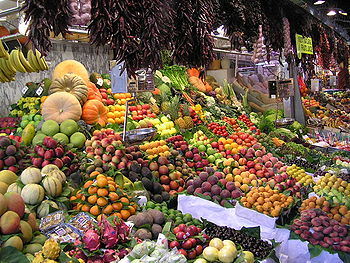 Thanks all of you